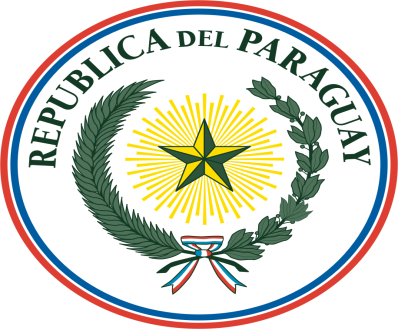 PRESIDENCIA DE LA REPÚBLICA DEL PARAGUAYSECRETARÍA DE ACCIÓN SOCIAL

RED DE PROTECCION Y PROMOCION SOCIAL



III SEMINARIO INTERNACIONAL DE TRANSFERENCIAS CONDICIONADAS ERRADICACIÓN DEL HAMBRE Y LA DESNUTRICION.
1-2 diciembre - 2008
SECRETARIA DE ACCION SOCIAL
Creada en el año 1995 mediante el Decreto del Poder Ejecutivo N º 9235/95, para :

Articular las instituciones y acciones del Estado y la Sociedad Civil en torno a una Política Social dirigida a Combatir la Pobreza.

Promover mayor equidad social, impulsando el capital social, un orden económico más justo y un sistema de protección y promoción social.
La acción institucional de la SAS se enmarca en las directrices de la Estrategia Nacional de Lucha contra la Pobreza, aprobada por Decreto Presidencial Nº 8.152 del año 2006, al que da continuidad el actual gobierno, con los siguientes principios asumidos por la SAS:
Enfoque de derechos, 
Universalidad, 
Equidad de género y etarea, 
Interculturalidad, 
Integralidad, Integridad 
Transparencia, Eficiencia y Eficacia
Programas implementados por la SAS
RED DE PROTECCIÓN y PROMOCIÓN SOCIAL 
Programa Tekoporä
Programa Ñopytyvö
Apoyo socioeconómico a Pescadores
Apoyo socioeconómico a Veteranos de la Guerra del Chaco

PROGRAMAS DE E INCLUSIÓN  SOCIAL y ECONOMICA
PROPAIS II (Programa Paraguayo de Inversiones Sociales)
FIS  (Fondo de Inversión Social)
Programa de Viviendas Sociales 
PRAM (Programa de Regularización de Asentamientos y Compra de Tierra).
PRODECO Proyecto de Desarrollo  Comunitario
Modalidad de Intervención adoptada por la SAS
La articulación de los Ministerios y Secretarias del área social en la intervención de campo, es la modalidad de la Gestión Social de Territorios, instrumentalizado por la Mesa de Participación Social que integra a ONGs, para capitalizar las experiencias exitosas y viabilizarlas en cuanto a políticas públicas a corto y mediano plazo. 
    Iglesias, para ampliar la base de participación y movilización de la población y Organizaciones Sociales, para establecer acuerdos básicos en la administración de la demanda.
Acciones  sobre las que se está articulando de forma territorial la Política Social
Protección Social y Promoción Social
Nutrición – Educación - Salud
Agua, Saneamiento y Servicios Básicos. Habitabilidad 
Identificación - Apoyo Familiar 
Actividades de  Subsistencia.
Participación - comunitaria y  ciudadana. Nueva organización y/o  Mejoramiento de organizaciones
Fortalecimiento de Gobiernos Locales
Inclusión Social y Económica
Capacitación Laboral
Incremento de Activos, Mejoramiento Ingresos
Diversificación productiva y oportunidades de mercado
Red de Protección y Promoción Social1
Es el conjunto de acciones y programas articulados y dirigidos a prevenir y superar los efectos adversos de la pobreza sobre cada grupo de la población con énfasis en los más vulnerables.
Red de Protección y Promoción Social2
Protección Social: Responde a la necesidad de brindar servicios básicos esenciales, para que los miembros de las familias afectadas por la extrema pobreza puedan cumplir con las funciones sociales que corresponden a su ciclo de vida (niños, jóvenes, adultos, adultos mayores)

Promoción social: Orientada al empoderamiento de las personas y comunidades excluidas, desarrollando lazos de cohesión y cooperación entre las mismas. Busca potenciar las capacidades colectivas de las comunidades para incidir sobre sus condiciones de vida
Marco General en el que se inserta las Transferencias Condicionadas de Ingresos (TCI-propuesta)
Estrategia Nacional de Lucha contra la Pobreza
Red de Protección y Promoción Social
Tekoporǎ 
 PROPAIS II, TCI
Atención a Adultos Mayores (Veteranos de la Guerra del Chaco)
Ñopytyvö
Producción para el Autoconsumo y la Renta
Participación
Comunitaria
(mesa de participación s.)
Demanda a oferta publica Educ. (derechos)
Apoyo Sociofamiliar
Apoyo Sociofamiliar
(enfoque de educ. popular)
Demanda a la oferta pública local (derechos)
Demanda a la oferta pública Salud  (derechos)
Componente propuestos para el programa de TCI
Fortalecimiento del entorno institucional y la participación comunitaria
Público (Municipal, Departamental, Central) y privado.
Comunidad
Familia en extrema Pobreza (Flia. Unidad domestica)
Programa Tekoporä
Programa que garantiza el acceso a salud, educación y nutrición de los niños y sus familias a través de transferencias directas a los hogares, supeditadas a acciones de corresponsabilidad orientados a desarrollar el capital humano y social de sus miembros.
Componentes del Programa
Garantizar el acceso de las familias en situación de vulnerabilidad a:
Salud
Educación
Documentación 
Empleabilidad
Habitabilidad 
Seguridad Alimentaria y Nutrición
Apoyo Familiar y Comunitario.
		•
Seguridad Alimentaria y Nutricional en los Programas de TCI en la actual gestión.
Se encuentra en tramitación la entrega del complemento nutricional para niños/as y adultos/as mayores con el Programa de Alimentación Nutricional del Ministerio de Salud Publica (PROAN/MSPBS) 
  
   La SNNNA tramita la utilización de  procesadoras de soja en locales escolares y albergues para niños/as.
Seguridad Alimentaria y Nutricional en los Programas de TCI
En los Programa con TCI se busca fundamentalmente, reducir la desnutrición de niños y niñas menores a 5 años, de mujeres embarazadas y adultos/as mayores en condiciones de vulnerabilidad en distritos priorizados.
Muchas Gracias !!!